Презентация к  уроку обучения грамоте
1 класс

Тема: «Гласный звук [у], буква У,у.Чтение слогов и слов с буквой У, у.»



Учитель: Черникова Е.М.
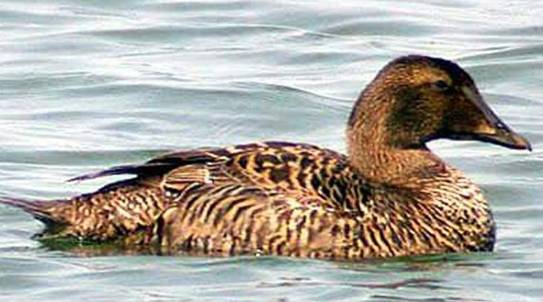 Кря–кря–кря! Сюда, сюда!
Раздается из пруда.
Так зовёт своих малюток
Кряква, по-другому ...
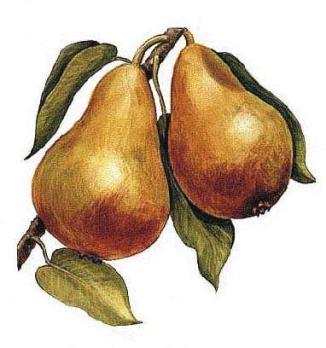 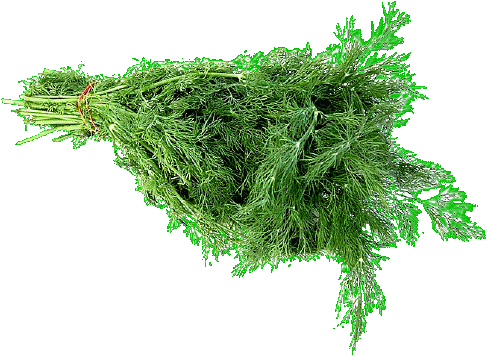 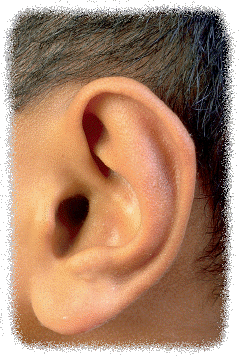 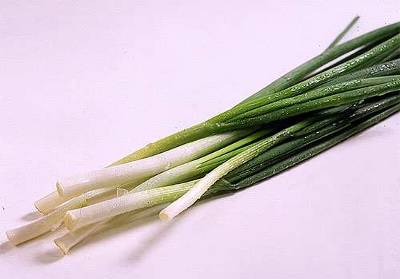 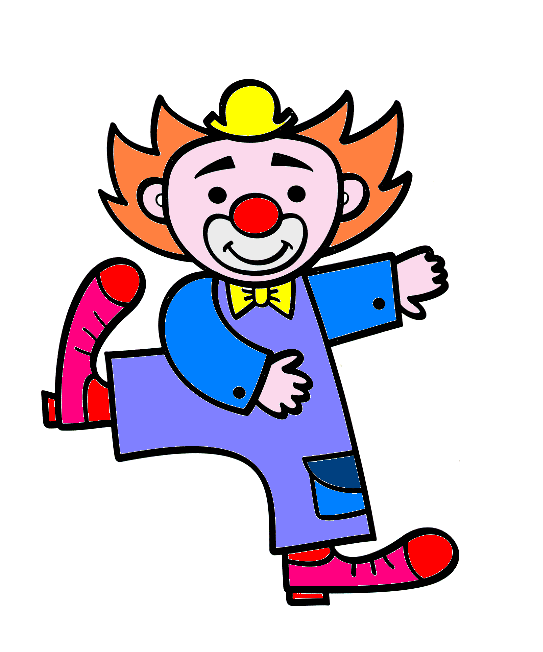 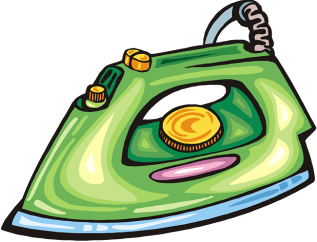 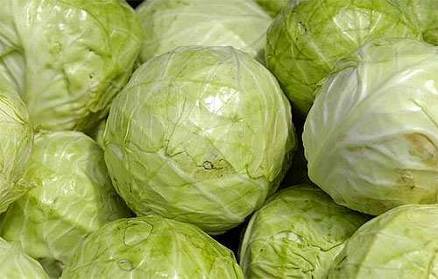 у
У у
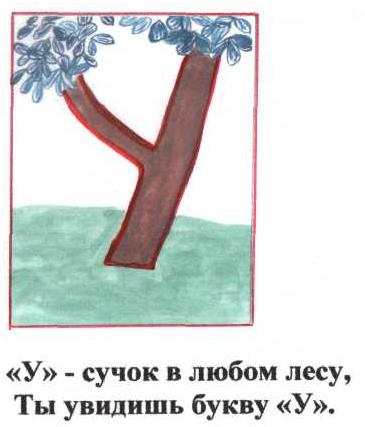 У
Удобная буква!
Удобно в ней то,
Что можно на букву
 Повесить пальто.
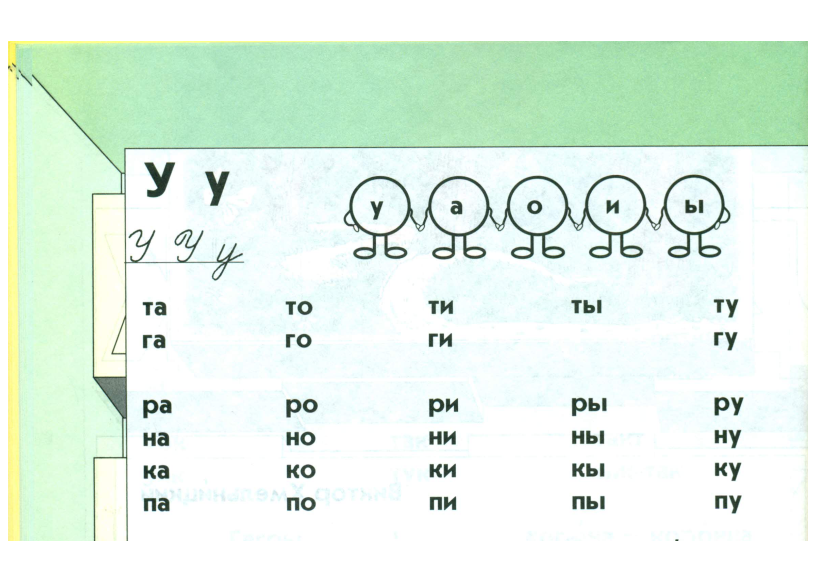 улитка
   пурга
   унты
   караул
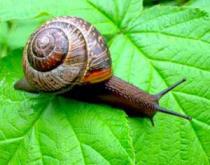 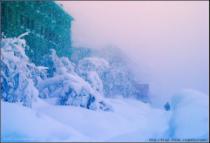 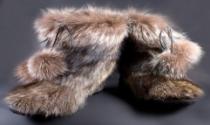 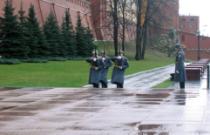 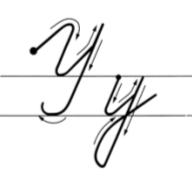 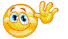 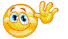 Марабаева Л.А.